Neurobiological Determinism and Intuitions About Retributive Punishment
Elizabeth Shaw
University of Aberdeen
Rob Blakey
University of Oxford
We are grateful to the Carnegie Trust for the Universities of Scotland for funding this project. 
https://www.carnegie-trust.org/


This project is part of the Justice Without Retribution Network’s programme of research. http://www.justicewithoutretribution.com/publications.html
Overview
Background to the study
Key questions we investigated
Method
Results
Implications
Background
Retributivism
Retributivists make the following claim:

Free choice + Crime = punishment is deserved whether or not punishment promotes further beneficial consequences for society 

Among penal theorists, “a broadly retributive
 theory of punishment…remains in the ascendency 
in the Anglo-American world” (Mattravers 2016)
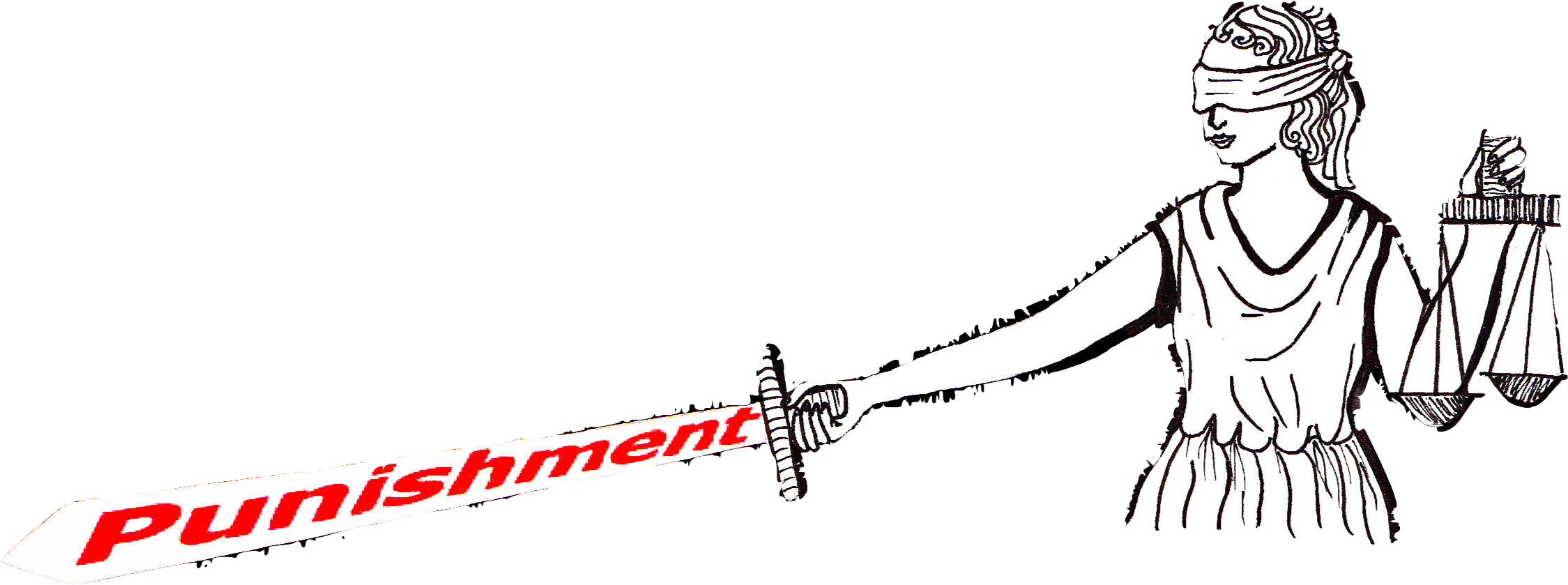 The Challenge of Determinism
Retributivism relies on a conception of free will that has been contested for millennia.

Causal determinism implies that:
Factors beyond our control (e.g. our biological constitution and environment) make it inevitable that we decide and act as we do.

If determinism is true, how can
     retributive punishment be fair?

Compatibilist retributivism: 
Free will & retribution are compatible with determinism. 

Incompatibilist (libertarian) retributivism: 
Free will & retribution are incompatible with 
Determinism, but determinism is false.
Atoms swerve to give us free will
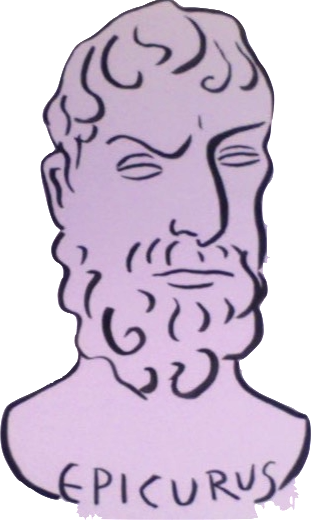 The Challenge of Neuro-Determinism
Neuroscientists currently adopt the philosophical assumption that “all behaviour is caused by our brains” (Raine and Glenn 2014). 

Green and Cohen (2004) claim that lay people tend to be incompatibilists. They predict that greater public understanding of neuroscience will undermine belief in libertarian free will and that, as a result, retributive sentencing will lose public support.
Determinism and Public Attitudes
Are Greene and Cohen right that lay people have incompatibilist intuitions?

Surveys asking whether a hypothetical offender is responsible despite determinism yielded Conflicting results: E.g. Nahmias et al 2006, Nichols and Knobe 2007 .

Limitation of previous research: Unclear whether participants interpreted the term “responsibility” in the sense that is relevant to the debate about retributive punishment and determinism.
 
Responsibility in the relevant sense is “basic” (Bjornsson and Pereboom) i.e.: 
	“the agent, to be morally responsible, would deserve to be blamed 	[or punished] because she performed the action, given sensitivity to 	its moral status, and not by virtue of consequentialist or 	contractualist considerations”
Motivated Reasoning about Responsibility
Participants may have been motivated to hold the offender responsible for consequentialist reasons (e.g. to punish to protect society).

This possibility seems plausible, as previous studies (e.g. Clark et al 2014) show that people’s use of responsibility-related concepts (e.g. free will, intention, causation) are driven by social motives, e.g. the desire to punish.





Limitation: Previous research does not distinguish between different goals of punishment, e.g. retribution v social protection.
Responsibility and Condemnation
Apart from social protection, another possible non-retributive motive for holding an offender responsible, is the desire to condemn his wrongful action (as opposed to condemning the actor).

Previous empirical research on punishment and communication: People still desire to punish wrongdoers even if the wrongdoer is not aware he is being punished. 

Limitation of previous research: not clear whether participants still feel the desire to express condemnation to relieve their own feelings, or to let the researcher know that the participants condemn the wrongdoing.
Explicit v Implicit Retributivism
Greene and Cohen predict that public acceptance of neurobiological determinism will transform the criminal justice system by leading to the rejection of retribution.

But real transformation requires both explicit and implicit non-retributivism. 





Previous research suggests that explicit non-retributivists are often actually implicit retributivists (Carlsmith 2008).
Key Questions
Key Questions
Will participants be less motivated to judge that an offender is responsible for pre-determined behaviour when participants realize that they can achieve non-retributive goals (e.g. social protection or condemning wrongful actions) without holding the offender responsible?

Which punishment goals do participants consider to be compatible with neurobiological determinism?

Do participants who explicitly state that responsibility and retribution are incompatible with retributivism also implicitly reject retributive considerations when recommending an appropriate sentence for a hypothetical offender whose behaviour was predetermined?

Is incompatibilist non-retributivism associated with harsher sentences than compatibilist retributivism (as some theorists suggest, e.g. Dennett 2011)?
Method
Procedure
Offence
Expert witness testimony
Responsible?
Purposes of punishment
Further info on retributive and consequentialist concerns
Sentence
Importance of retributive and consequentialist concerns
True self
Belief in determinism
Offence
The scenario        
 
The following scenario takes place in 2080. The scenario involves scientific evidence being presented in a criminal court. Please imagine that science in 2080 has advanced far beyond science today and that scientists know far more about how we make conscious decisions.

Mr Williams has been found guilty of breaking into the house of his neighbour, Mr Samuels, and stealing some money from inside the house.
Testimony
What is the cause of human decision-making?
 
When we make a conscious choice to act in a particular way, we make this particular choice (rather than any other choice) because of the way our character has developed and because of the reasons that we are motivated to act upon. There is strong agreement within the scientific community that brain processes determine the way our character develops and determine which reasons we are motivated to act upon in a particular moment. 
 
Every unconscious and conscious thought (including all the thoughts that make up our character and our reasons for acting) is linked to particular brain processes, so that every time a specific brain-process occurs, the corresponding thought-process must also occur.
Testimony
What is the cause of brain processes?
 
There is also agreement in the scientific community that our genes and our environment determine the way our brain, our character and our thought processes develop. By 'environment', we mean all of our life experiences and the circumstances of our current situation. 

It is also agreed that our environment and our genes are completely caused by earlier events that eventually go back to events that occurred before we were born. Therefore, factors beyond our control - our genes and events that occurred in the distant past - are the ultimate cause of every decision we make in life. Given the presence of these factors, all of our choices had to happen exactly as they did.

So according to the expert, is every thought process linked to a brain process?
Testimony
Why did Mr Williams decide to commit burglary?
 
On the night of the burglary, Mr Williams made the conscious decision to steal money because he was more strongly motivated by his reason for stealing (to gain money) than by any reasons not to steal (e.g., the distress caused to his neighbour).  
Mr Williams’s desire to steal, and the fact that this desire was stronger than any motivation he might have had to refrain was tied to particular brain processes. Given that these brain processes occurred, the corresponding thought processes also had to occur. All these brain processes and thought processes were completely caused by his genes and his environment, which were completely caused by even earlier events, eventually going back to events that occurred before Mr Williams was born.
Testimony
Was Mr Williams’s decision to commit burglary inevitable?

Given his genes and environment, all his brain processes, all his thought processes and all his decisions on the night of the burglary had to occur exactly as they did. His conscious decision was the inevitable result of uncontrollable factors - specifically, his genes and events that occurred in the distant past.

So, according to the expert, is the below statement true or false?
 
Ultimately, Mr Williams was more strongly motivated by his reason for stealing than by any reason not to steal because of events that occurred before he was born.
Testimony
Would Mr Williams have acted differently if he had wanted to?

Lawyer: If Mr Williams had wanted to obey the law then he would have, right?

Expert: If his desires had been different then his behaviour would have been different. But his genes and environment made it inevitable that he had the specific desire to break the law that he actually did have on this occasion.
Testimony
Would anyone in the same position as Mr Williams have committed the same crime?

Lawyer: Surely there are some people who would still have decided to obey the law, even if they were in the same position as Mr Williams?
 
Expert: The only way that a person would have decided to behave differently from Mr Williams would be if that person’s brain processes had been different from Mr William’s brain processes. In order for that to happen, that person's genes and environment would need to have been different from Mr Williams’s genes and environment.
 
Lawyer: So, if I had exactly the same genes and environment as Mr Williams, would I have committed the exact same crime that he did?
 
Expert: Yes. Anyone who was unlucky enough to have the exact same genes and environment that he had would have been caused to commit exactly the same crime that he did.

So, according to the expert, would anyone with exactly the same genes and environment as Mr Williams have committed the exact same crime?
Testimony
Could Mr Williams control his current situation and his previous life experiences?  
 
Lawyer: Surely even if Mr Williams cannot control his genetic make-up, he can control his current situation and his previous life experiences, right?
 
Expert: Our current situation, our previous life experiences and our genetic make-up are completely caused by even earlier events, eventually going all the way back to events that occurred before we were born. Mr Williams could not control the earlier events that completely caused his current situation and life experiences. 

For example, if, when he was younger, Mr Williams had deliberately decided to undergo certain experiences, that decision was itself completely caused by his genes and earlier events going back to events that occurred before he was born.
Testimony
Was Mr Williams influenced by reasons?

Lawyer: If Mr Williams’s genes and environment caused his decisions, does that mean reasons played no role in his decision-making?

Expert: Mr Williams was influenced by reasons. Your ‘environment’ includes the reasons that you come across for behaving one way rather than another. For example, a parent or teacher might sit down and explain to a child why it is important to obey the law. That explanation is part of the child’s environment. When the child grows up he might read a newspaper article about the impact of crime on its victims. That article is also part of his environment and will provide a reason to obey the law.

So, according to the expert, was Mr Williams influenced by reasons?
Testimony
Was Mr Williams aware of the consequences of his actions?
 
Lawyer: Did Mr Williams understand the reasons why burgling his neighbour’s house was wrong? For example, did Mr Williams understand that the burglary would distress his neighbour?

Expert: Yes he did. But his genes and environment guaranteed that, on the night of the crime, Mr Williams would not be sufficiently motivated by that reason against burgling his neighbour's house (the distress it would cause his neighbour). Given his genes and environment, it was impossible for Mr Williams to be motivated by that reason on this occasion.
Testimony
Could it be possible to rehabilitate Mr Williams?
 
Lawyer: If Mr Williams’s genes and life experiences caused him to commit this crime in this situation, does that mean that he will always be the kind of person who commits crime in this kind of situation?
 
Expert: In my view, it is not impossible to rehabilitate Mr Williams. The fact that Mr Williams decided to commit a crime on this particular occasion is the result of all the events that occurred right up to the moment he made that decision. But the next time Mr Williams is deciding whether or not to commit a crime, the events that have happened before this most recent decision will not be identical to the events that had occurred before his earlier decision to commit burglary. He will have had new experiences since he made that earlier decision. Those experiences might cause him to change for the better.

So, according to the expert, could it be possible to rehabilitate Mr Williams?
Responsible?
Mr Williams is morally responsible for his decision to commit burglary
Mr Williams is not morally responsible + 
[nothing]
but Mr Williams should receive a sentence that aims to protect society from behaviour like this happening in the future
but it should still be recognised that Mr Williams’s actions were morally wrong
but it should still be recognised that Mr Williams’s actions were morally wrong and Mr Williams should receive a sentence that aims to protect society from behaviour like this happening in the future
Responsible?
Mr Williams is morally responsible for his decision to commit burglary
Mr Williams is not morally responsible +
[nothing]
[crime prevention]
[condemn action] 
[crime prevention + condemn action]
Further sentencing info
[A retributive concern]
[A consequentialist concern]
[The retributive concern]
Mr Williams wanted the money from the burglary in order to pay a drug dealer.

vs

Mr Williams wanted the money from the burglary in order to protect his son from a drug dealer. The drug dealer was threatening to harm his son if he did not pay the money.
[The consequentialist concern]
2) A reliable and expert psychologist conducts a rigorous assessment of the social, psychological and biological factors affecting Mr Williams. The psychologist concludes that Mr Williams has a very high (87%) likelihood of committing further crimes.

vs

2) ...The psychologist concludes that Mr Williams has a very low (3%) likelihood of committing further crimes.
Results
Responsible?
26.75
Further sentencing info
[The retributive concern] affected the:
Sentence
Importance of the motive
Real self
Belief in determinism
2. [The consequentialist concern] affected the:
Sentence
Real self
Consistent explicit retributivists
12.39 vs. 10.17 months

No more implicitly retributive

No less implicitly consequentialist
Implications
Implications
Implications for Xphi on “Folk Compatibilism”
Previous studies investigated lay intuitions about the compatibility of determinism and “responsibility” .

Our study shows the need to clarify the term “responsibility” & investigate motives for holding offenders responsible.

A significant proportion of participants either 
do not interpret “responsibility” in the basic, retributive sense of the term, which is at issue in the determinism debate
Or
 are unconsciously motivated by non-retributive considerations to judge that the offender is responsible, in the basic, retributive sense.

Failure to distinguish between different senses of responsibility and to consider non-retributive motives for holding offenders responsible may have led previous researchers to overestimate the number of folk compatibilists.
Implications for Research on Motivated Reasoning
Previous studies investigated the distorting influence of the “desire to punish” on beliefs about responsibility-related concepts, e.g. intention, free will and causation.

Our study shows the need to distinguish between different punishment goals.

The desire to achieve goals such as social protection, or condemning wrongful actions does not necessarily lead to increased responsibility judgments, if people are given the option of achieving those goals without holding the offender responsible.

Future  studies: Does the distorting effect of the “desire to punish” on attributions of intention, free will and causal responsibility disappear when participants are offered ways of achieving their punishment goals without distorting these terms?
Implications for Public Support of Retributive Punishment
Greene and Cohen argue that increased public belief in neuro-determinism will lead to decreased support for retribution. 

Critics of Greene and Cohen (e.g. Dennett 2011) claim that entirely rejecting retributivism might actually lead to harsher punishment.

Our study suggests:
Public education about neuroscience is unlikely to change attitudes toward retributive punishment, unless the public is also educated about other means of achieving punishment goals.

Even if information about neuro-determinism leads to decreased explicit support for retributivism, it may not affect  implicit support for retributivism.

Explicit retributivism is associated with slightly harsher punishments than explicit non-retributivism.
References
Björnsson, Gunnar and Pereboom, Derk. 2016. Traditional and Experimental Approaches to Free Will. In The Blackwell Companion to Experimental Philosophy, ed Wesley Buckwalter and Justin Sytsma, pp142-57. Oxford: Blackwell Publishers.
Clark, Cory et al. 2014. Free to punish: A motivated account of free will belief. Journal of Personality and Social Psychology 106(4): 501–513.
Carlsmith, Kevin. 2008. On justifying punishment: The discrepancy between words and actions. Social Justice Research 21: 119-137 .
Dennett, Daniel. 2011. My brain made me do it. (When neuroscientists think they can do philosophy). European University Institute: Max Weber Lecture Series, no. 2011/1, 1.
Greene, Joshua and Cohen, Jonathan. 2004. For the law, neuroscience changes nothing and everything. Philosophical Transactions of the Royal Society of London 359: 1775.
Matravers, Matt. 2016. De-moralising retributivism: Agency, blame and humanity in criminal law theory and practice. In The Routledge handbook of criminal justice ethics, ed Jonathan Jacobs and Jonathan Jackson, pp144-163. London: Routledge.
Nahmias, Eddy et al. 2006. Is incompatibilism intuitive? Philosophy and Phenomenological Research 73(1): 28-53. 
Nichols, Shaun and Knobe, Joshua. 2007. Moral responsibility and determinism: The cognitive science of folk intuitions. Nous 41(4): 663.
Raine, A and Glenn Andrea. 2014. Psychopathy: An introduction to biological findings and their implications. New York: New York University Press.